Gratitude
Think about people who have helped you when you were upset or worried. Try to think of at least four people. Reflect on and write down what qualities and characteristics are common in these people.
During lockdown, people all around the world have showed many ‘acts of kindness’. A way of showing our gratitude to these people is to show our appreciation for their kindness. 

Think carefully about someone who has made a positive difference in your life. You are going to be writing a ‘Thank You Letter’ to show your gratitude to the difference they have played in your life. This could be a person, group or a charity who has inspired you or improved your community.
Reflect on the following questions: 
Who are you saying thank you to?
Why are you grateful to them?
Has knowing them encouraged you to achieve something in your own life or improved how you act towards others?
How have they helped or inspired you?

You can be as creative as you like with your letter. You can decorate your letter, write a poem, create a cartoon – it is your choice!
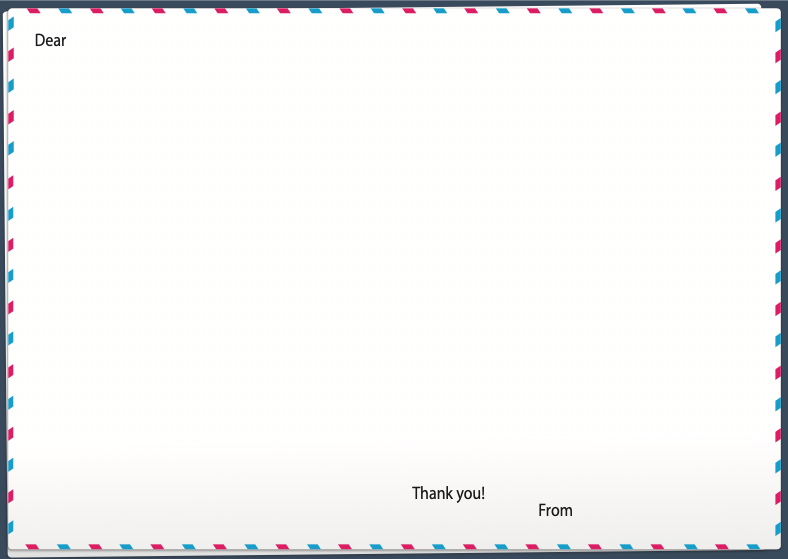 There is something I really want to share with you…


I’ve been thinking about you recently and there is something I would like to tell you…


I want to say thank you for…
Virtue Focus Reflection:
Gratitude: Feelings of appreciation towards someone or something.